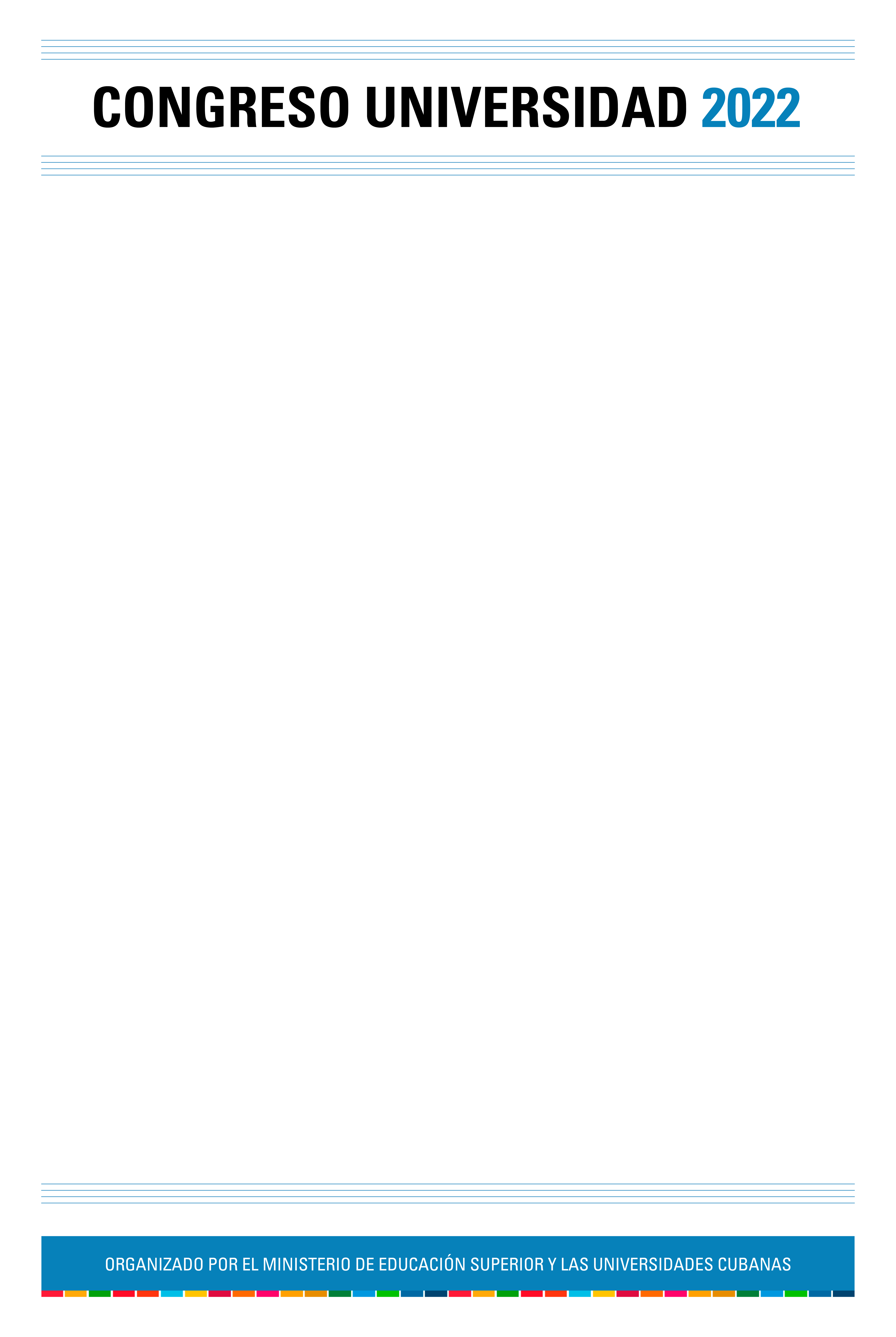 Taller: La virtualización en la Educación Superior.
TÍTULO: Experiencias en entorno virtual en tiempos de pandemia.
MSc. Bárbara Leonard Bello, Profesor Asistente, Universidad de Matanzas,Cuba, e-mail: barbara.bello@umcc.cu ,  ORCID 0000-0002-4792-4732. 
MSc. Nancy Fundora Alonso, Profesor Asistente, Universidad de Matanzas, Cuba, email: nancy.fundora@umcc.cu , ORCID 0000-0003-3357-2059.
MSc. Yoleidy Quintana Gazmuri, Profesor Asistente, Universidad de Matanzas, Cuba, email: yoleidy.quintana@umcc.cu,, ORCID 0000-0002-2393-5373.
MSc. Carlos Hernández Gutiérrez, Profesor Asistente, Universidad de Matanzas, Cuba, email: carlos2.hernandez@umcc.cu, ORCID 0000-0001-8827-4011.
1. INTRODUCCION (OBJETIVOS)
La situación epidemiológica actual del país ha dispuesto que se recurra a nuevos escenarios para poder mantener vitales los procesos educativos y de aprendizaje, por lo que se han generado alternativas con el uso de las tecnologías de la información y las comunicaciones e innovación en las modalidades de cursos presenciales y semipresenciales, con nuevas formas de desarrollar actividades docentes. El entorno virtual es una herramienta que facilita el desarrollo de una asignatura, la comunicación entre estudiantes y profesores, compartir diferentes recursos educativos y a la vez realizar actividades académicas en línea. La investigación tiene como objetivo identificar las experiencias obtenidas en el orden académico y metodológico relacionados con la aplicación de la tecnología y su inclusión en el desarrollo del aprendizaje virtual durante la pandemia, para quienes estamos inmersos en el campo de la docencia, porque ser docente no sólo implica trasmisión de conocimientos y experiencias, es el pilar fundamental de formación integral y completa que entregará los futuros profesionales. Los avances tecnológicos abren posibilidades de innovación en el ámbito educativo, que llevan a repensar los procesos de enseñanza/aprendizaje y a llevar a cabo un proceso continuo de actualización profesional.
2. DESARROLLO
Los ambientes de aprendizaje son planeados para crear las condiciones pedagógicas y contextuales, donde el conocimiento y sus relaciones con los individuos son el factor principal para formar una "sociedad del conocimiento", por tanto, deben atenderse sus componentes: los asesores, tutores o monitores, los estudiantes, los contenidos y su tratamiento o metodología didáctica y los medios tecnológicos. Para realizar el proceso investigativo se  siguió como  metodología: la revisión bibliográfica en función del análisis de los referentes teóricos y metodológicos  sobre el tema objeto de análisis., aplicación de encuestas para determinar los niveles de conocimiento y  condiciones de docentes y estudiantes para interactuar en  proceso de virtualización de la enseñanza desde plataforma virtual, entrenamiento con el departamento de tecnología educativa para preparar a los docentes para insertar los contenidos de los programas de asignaturas  previstas, aplicación de encuestas  de satisfacción para constatar los niveles de efectividad y motivaciones y  se realizó un registro de las insatisfacciones y beneficios que esta ofrece a docentes y estudiantes  en el orden de la preparación metodológica y  académica. De las experiencias, los autores, identifican como las más representativas en el orden metodológico : participación en cursos y entrenamientos con utilización de las nuevas herramientas tecnológicas, creación de grupos de trabajo en plataformas virtuales , preparaciones de asignaturas con el uso de recursos tecnológicos, actualización de bibliografías docentes aprovechando las múltiples fuentes de información de Internet , mejor organización y gestión del trabajo docente: experiencias de trabajo colaborativo y de esfuerzo compartido y presentación de los contenidos desde múltiples perspectivas teóricas y metodológicas. En el  orden académico se identifican  como principales :construcción compartida de conocimiento sobre temas opinables vistos desde diferentes puntos de vista, que facilitaron el análisis de actitudes, valores y normas,  el trabajo con foro y chat académico permitió la confrontación de aspectos relevantes e intercambios de opiniones, juicios y valoraciones sobre los temas del programa objeto de aprendizaje. el desarrollo de los foros de debate y los blogs posibilitaron la discusión de asuntos y temas de corte teórico o dilemas.
3. CONCLUSIONES
Las actividades de aprendizaje en las que tanto el docente como el estudiante sepan ser flexibles en el proceso y adaptar las metodologías y las didácticas a las necesidades educativas, modificar los componentes del proceso y el contexto de aprendizaje, tienen una posibilidad de éxito bastante garantizada, así como un alto nivel de calidad formativa. 

La práctica en esta etapa con el empleo del uso de los recursos tecnológicos en el proceso de aprendizaje en entornos virtuales presupone cambios de roles de los actores del proceso y modifica el paradigma de la docencia tradicional, además de requerir una capacitación docente constante en el uso de las TICs. 

En las experiencias identificadas queda demostrado que es imperante el uso de la tecnología en los procesos de aprendizaje a distancia, adaptados a los constantes cambios y la constante evolución que desarrolla el ser humano lo que brinda una oportunidad de mejora continua en toda área en la que éste se desarrolle con el objetivo de preparar a los futuros profesionales con visión de progreso.
4. REFERENCIAS BIBLIOGRÁFICAS
Gaceta Oficial Resolución 2. (2 de junio de 2018). Recuperado el 20 de febrero de 2002, Educación Superior GOC/20/17/460/025: http://www gacetaoficial.cu

UNESCO (2015). Organización de las Naciones Unidas para la Educación, Ciencia y la Cultura. Dirección URL:http/.unesco.org/es/unesco/icts/. 

Loide, J.R. (2021). La comunidad universitaria cubana en el enfrentamiento a la Covid 19. Retos Actuales. Conferencia del Ministerio de Educación Superior. Congreso Pedagogía 2021, La Habana, Cuba. 

López, F.Z. (2004). Sociedad del Conocimiento y Nuevas Tecnologías. Recuperado el 27 de la de enero de 2020, de OEI: http://www.oei.es/salactri/zapata.htm.
AGRADECIMIENTOS